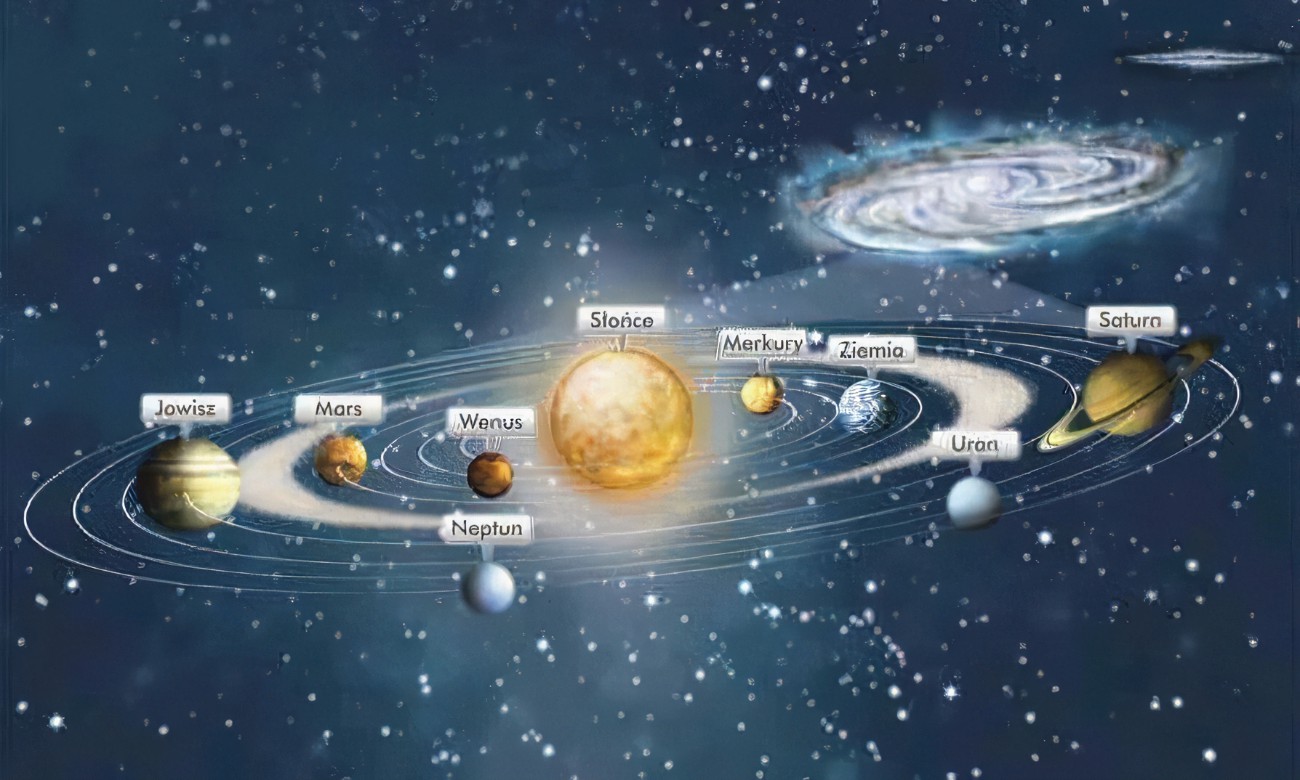 Wirtualna wycieczka szlakiem Mikołaja Kopernika
Tytuł prezentacji
1
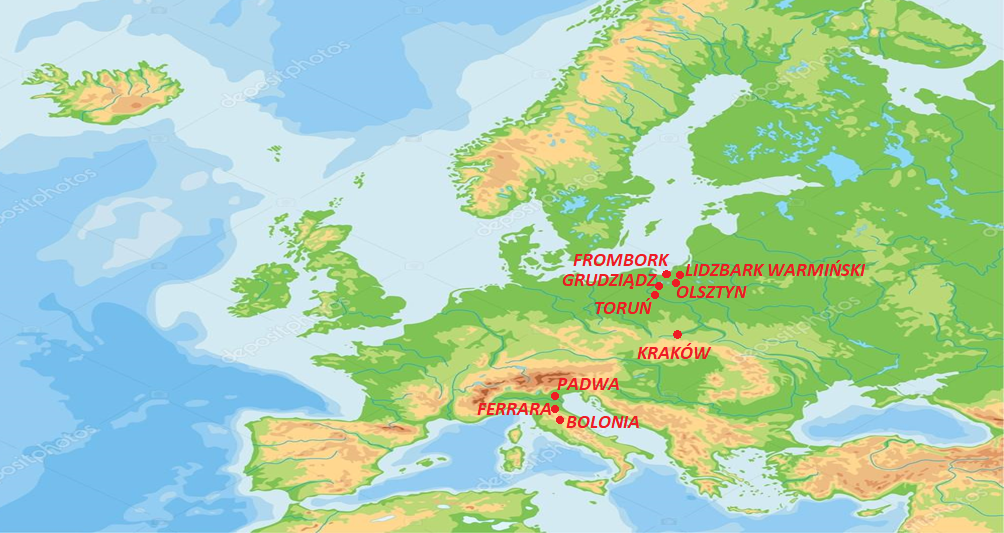 MIASTA ZWIĄZANE Z M. KOPERNIKIEM
TORUŃ
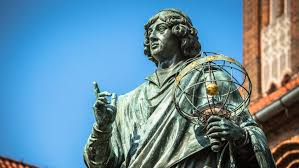 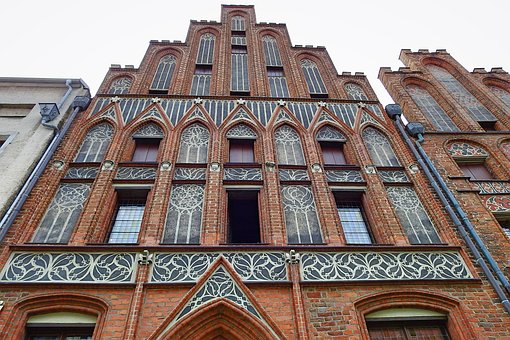 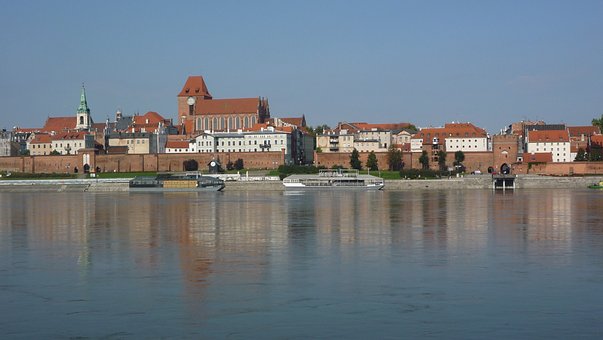 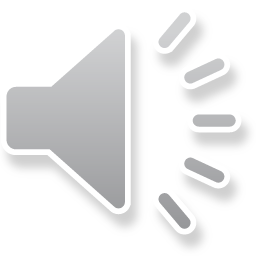 Tytuł prezentacji
4
KRAKÓW
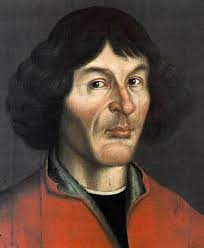 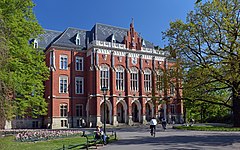 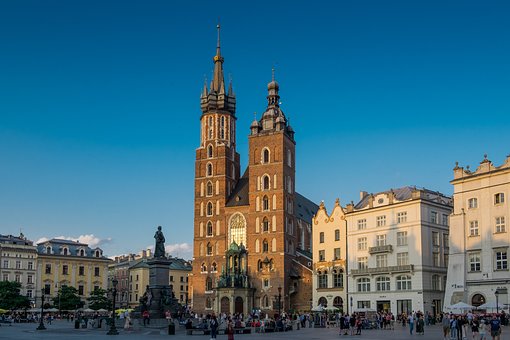 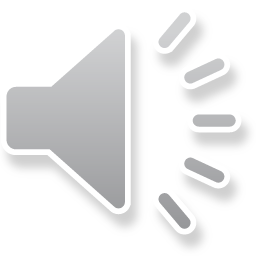 BOLONIA
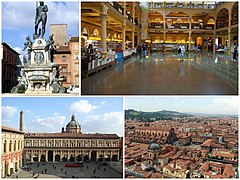 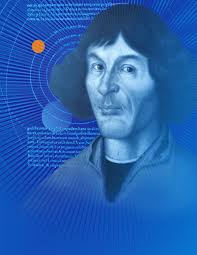 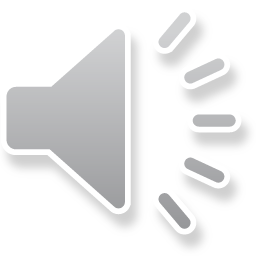 PADWA
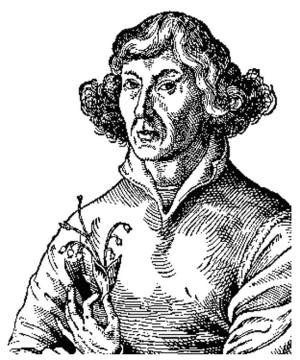 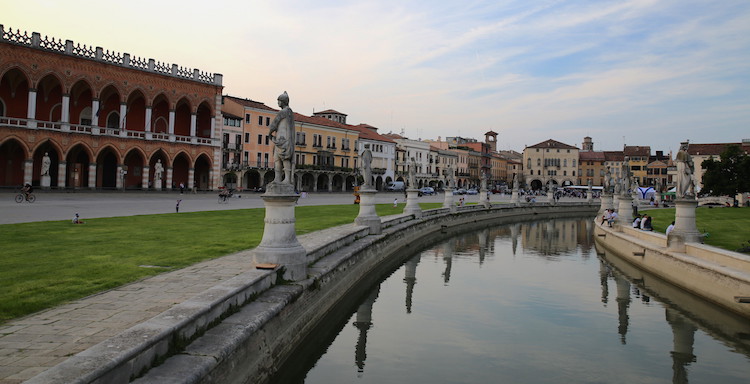 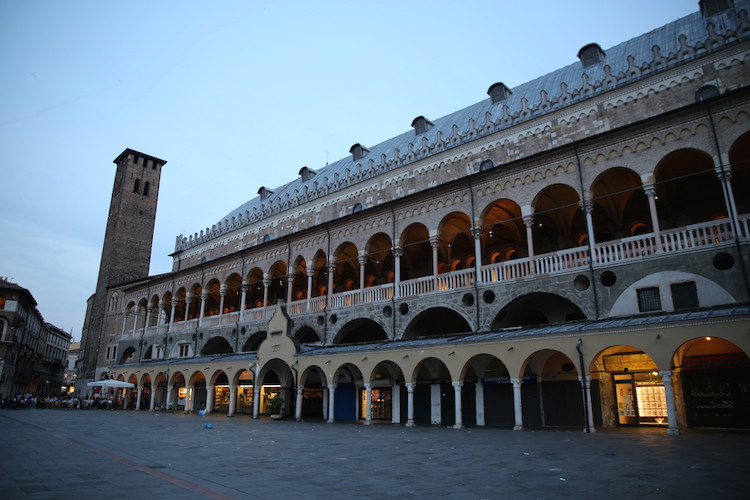 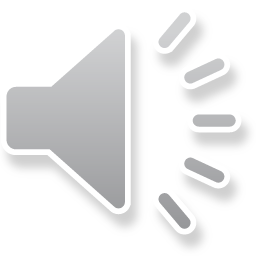 OLSZTYN
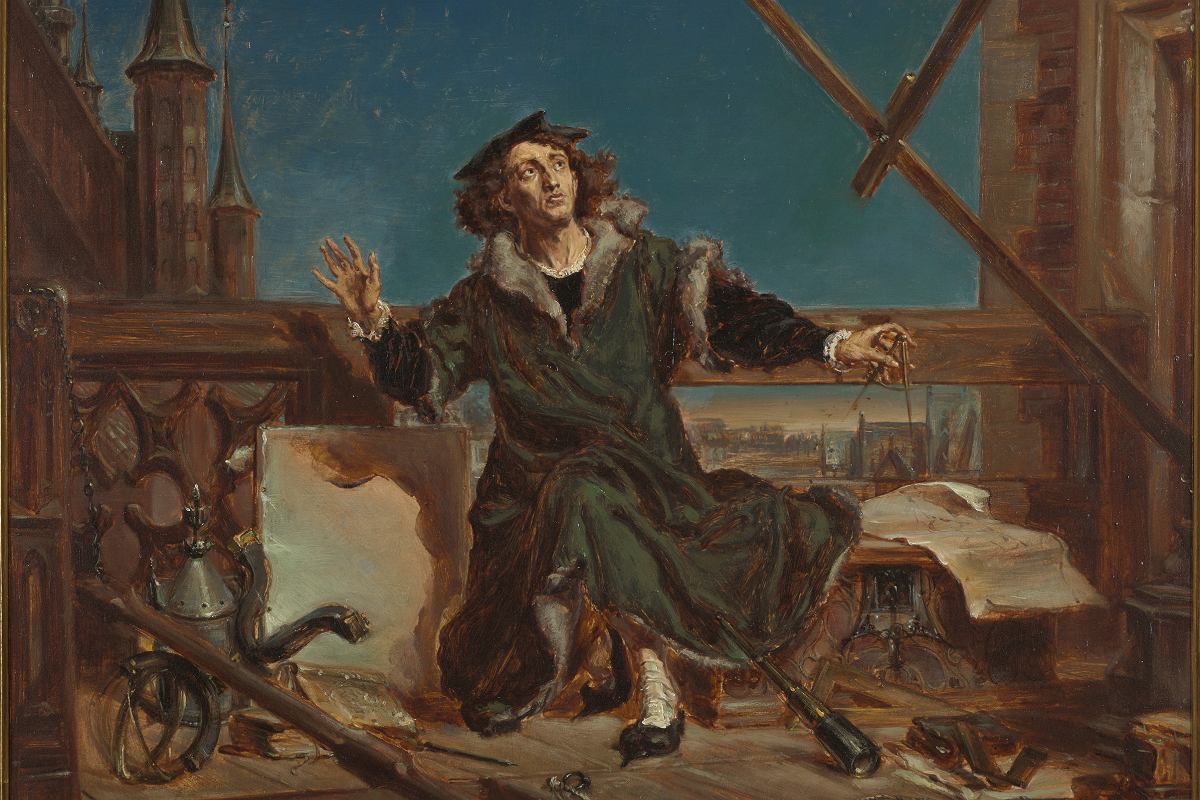 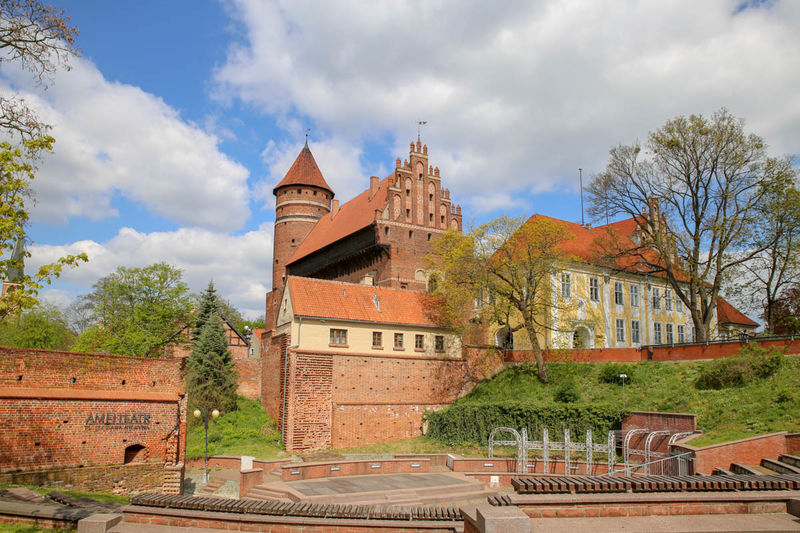 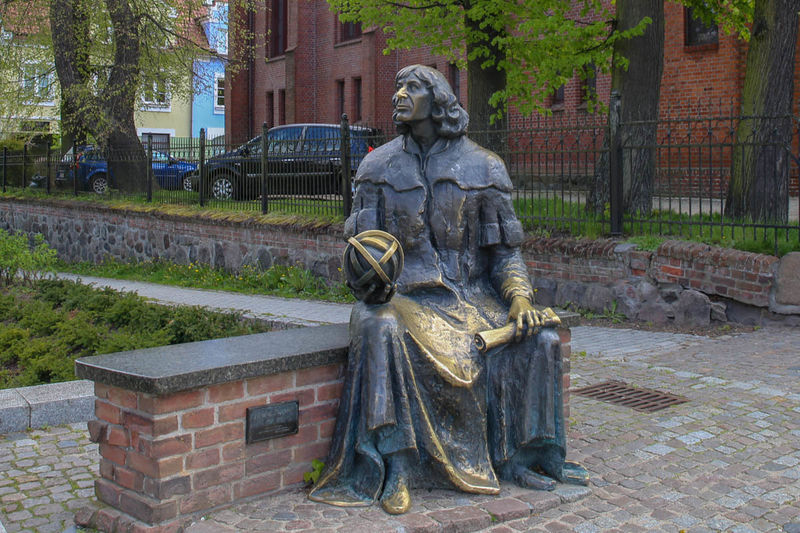 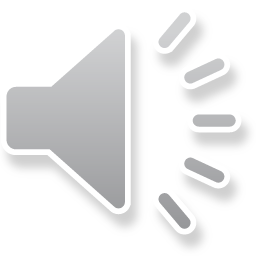 FERRARA
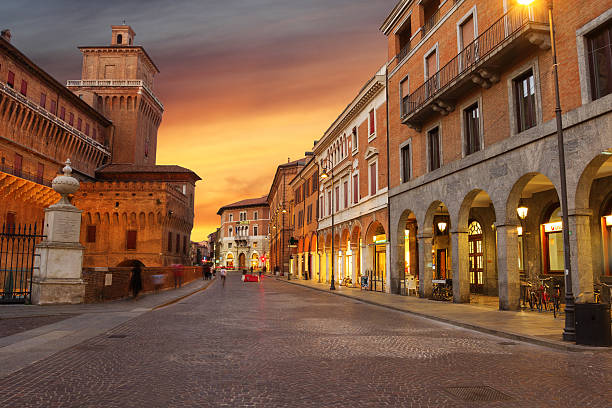 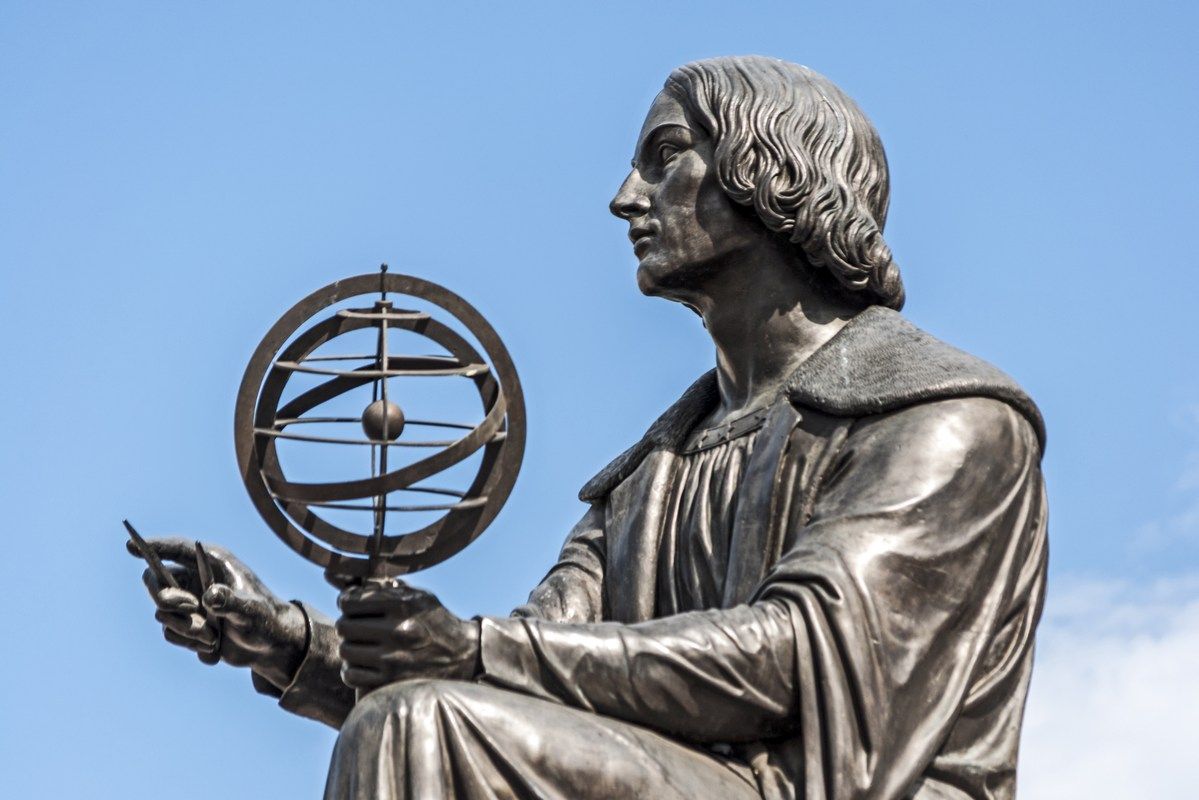 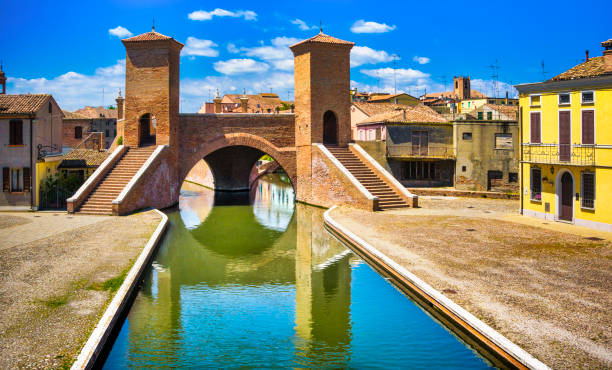 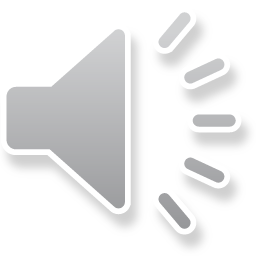 LIDZBARK WARMIŃSKI
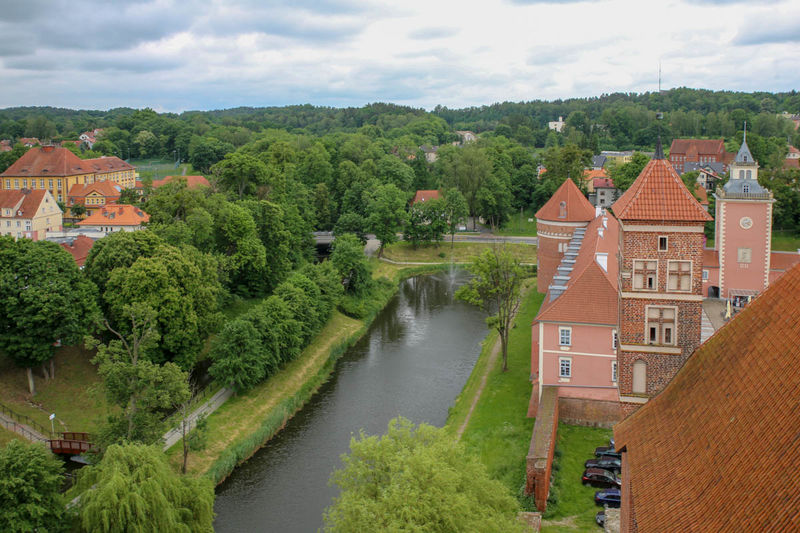 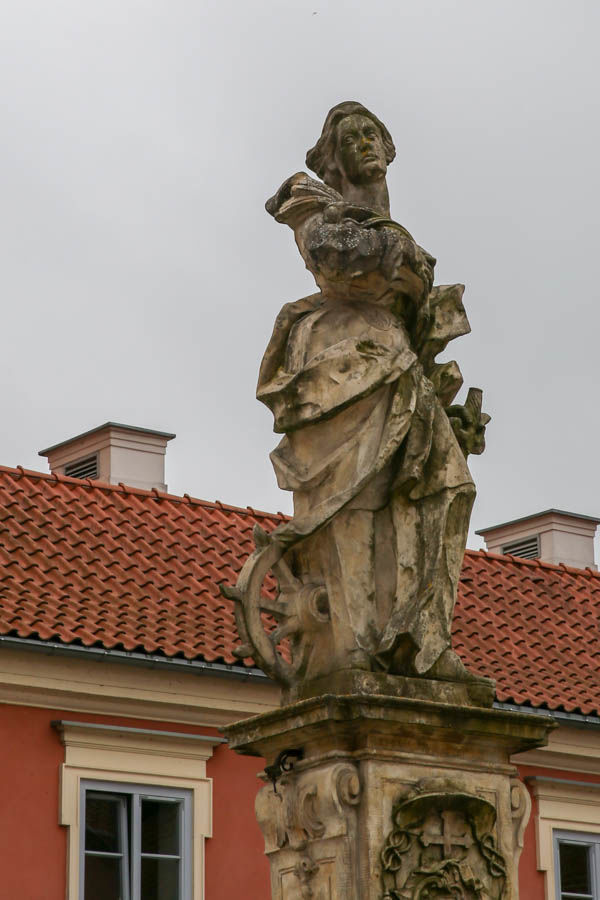 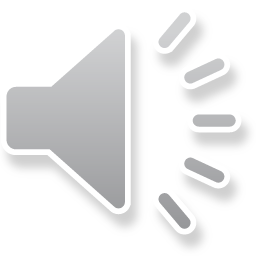 GRUDZIĄDZ
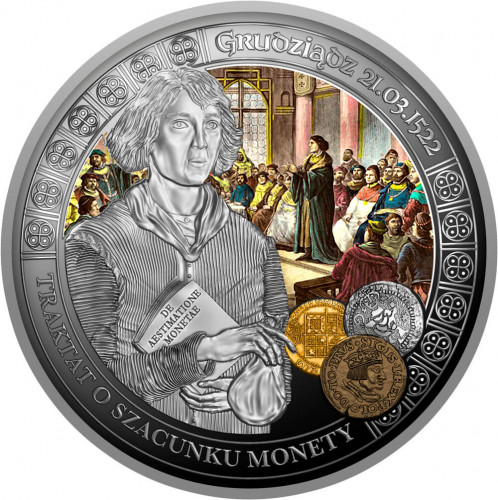 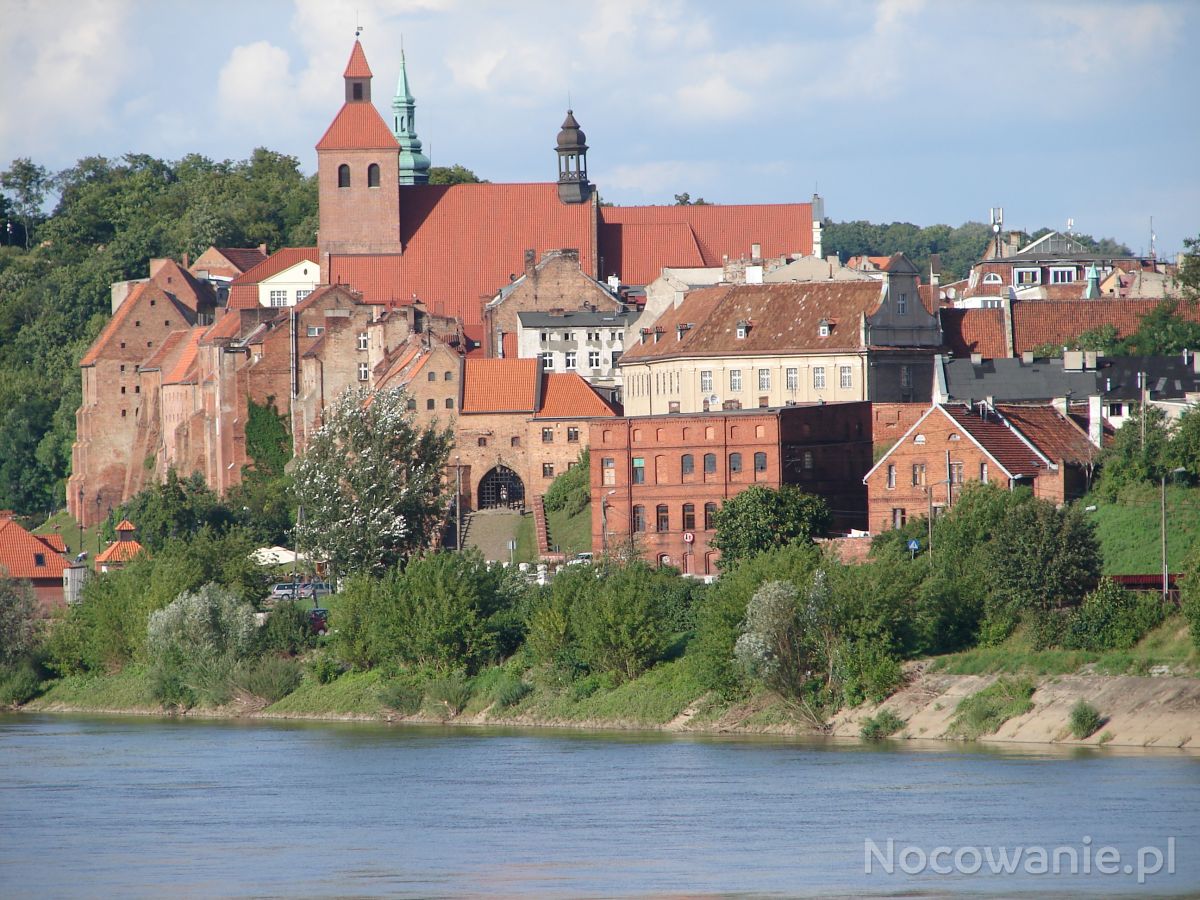 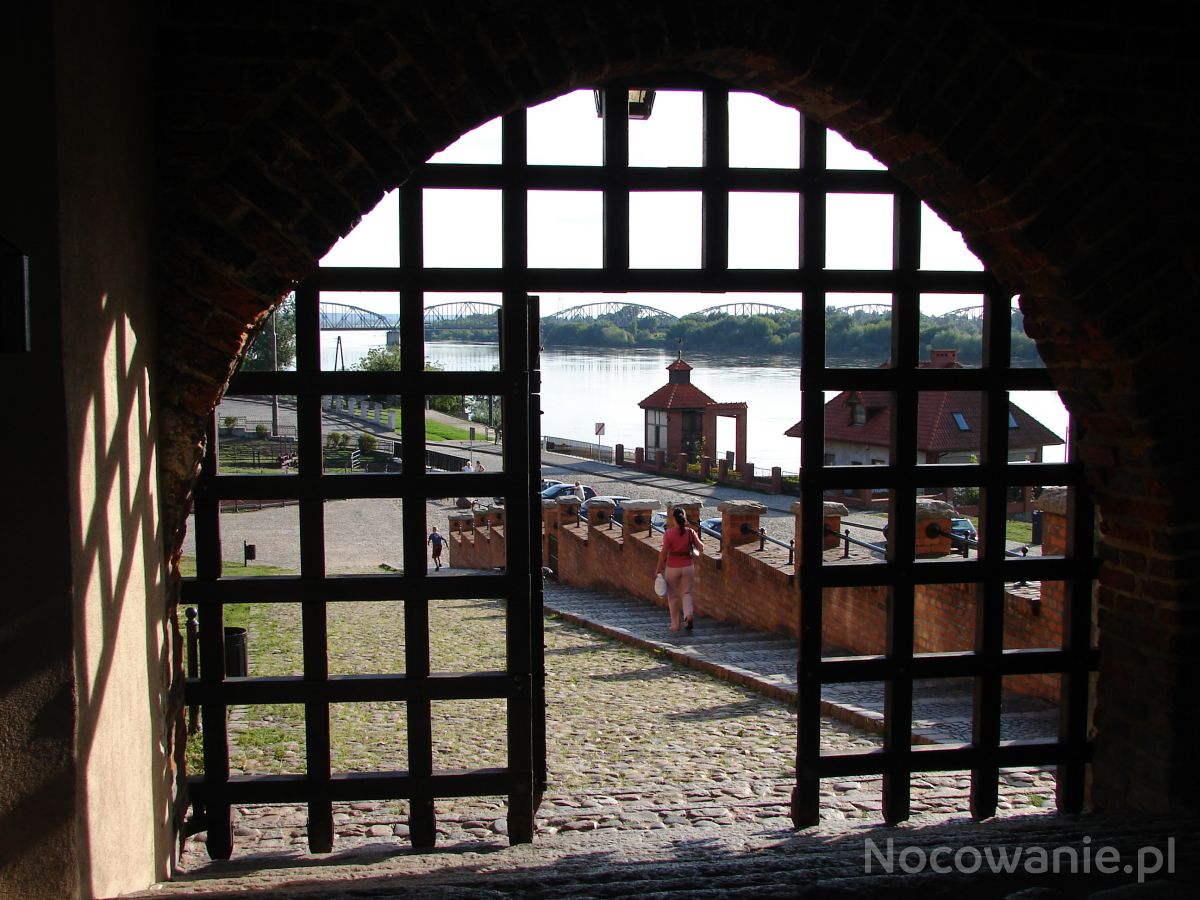 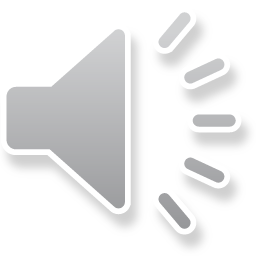 FROMBORK
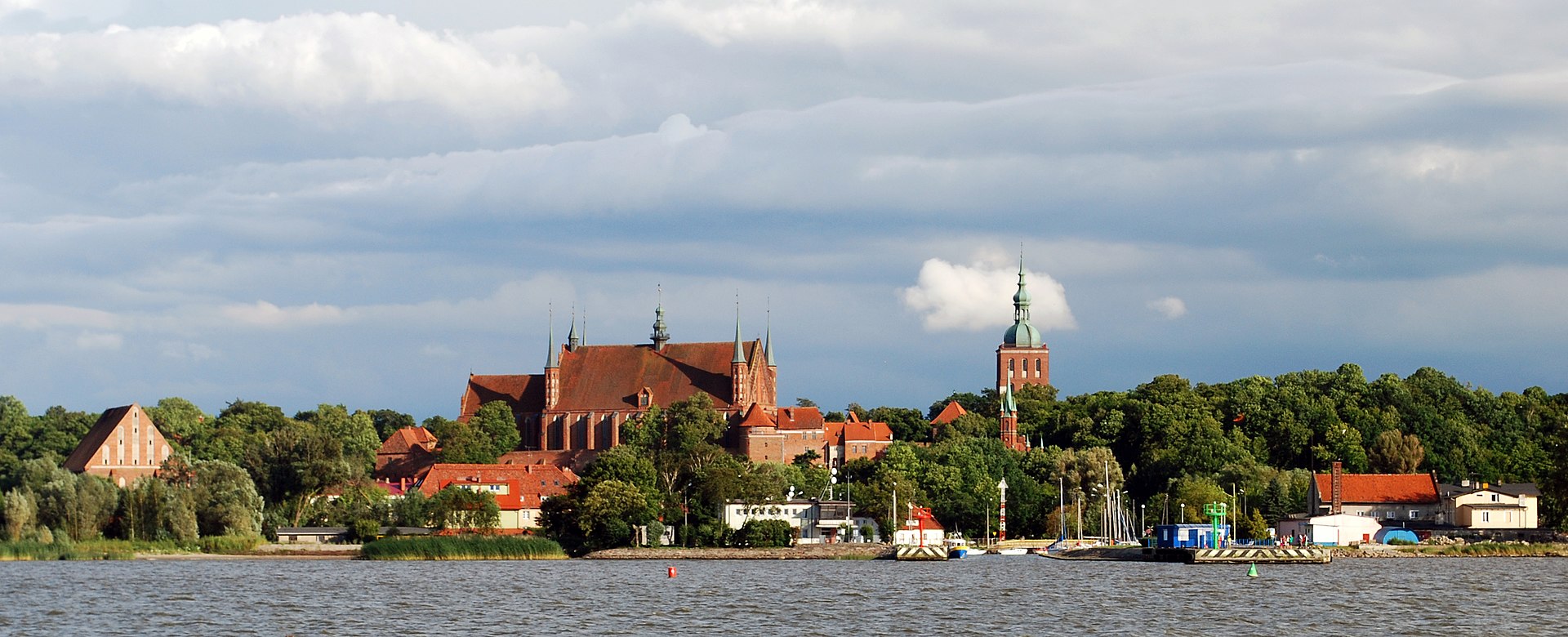 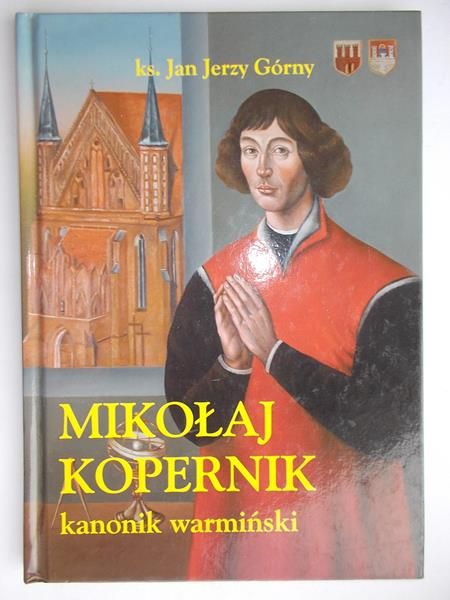 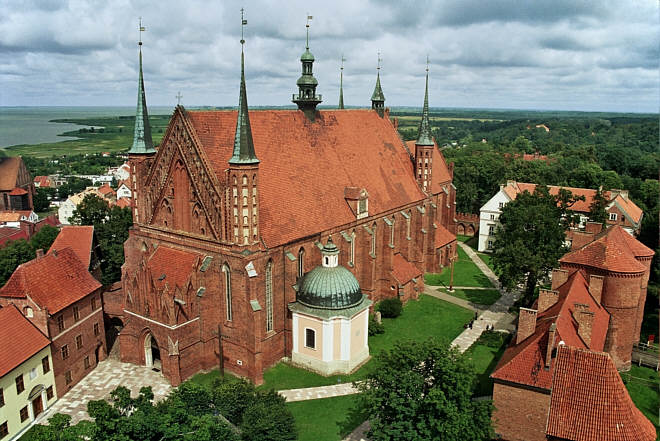 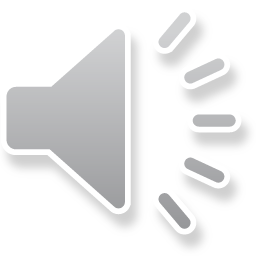 Ernest Mogielnicki
Zespół Szkolno – Przedszkolny w Radziłowie
Autor: